STRATEGY FOR UX IN HE INSTITUTIONS
MAKING IT RELEVANT WITH THE RIGHT INFORMATION
Group exercise and discussion to break down:

What problems is your institution trying to solve?
How might you approach finding answers using available knowledge and data?
What activities are required to do this?
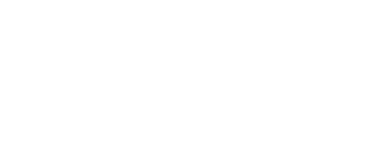